JPEG Image Compression
Matt Marcus
JPEG
Lossy compression
Discards high frequencies
Works on best images with smooth transitions
Algorithm
Image is represented by Y’CBCR (Y’=luma component for brightness, CB,CR=chroma components for color)
Split image into 8x8 blocks
Perform DCT on each block
Quantize the frequency components of the DCT
Compute inverse DCT to get compressed image
Wallace, 1991
Discrete Cosine Transform (DCT)
Relationship to DFT


DCT is
Quantization
Humans can’t see really high frequencies
Able to discard without perceptible differences
Quantization accentuates the greatest values from DCT in upper-left corner
Optimal Patch Size
Why 8x8 over smaller (4x4) or larger (16x16, 32x32)?
Experiments showed few gains for larger sizes
Larger —> more high frequency components, bigger jumps at boundaries
Smaller blocks are harder to compress
Comparing results
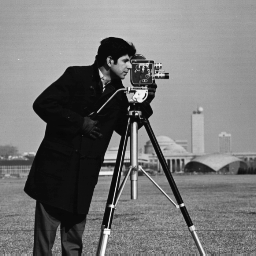 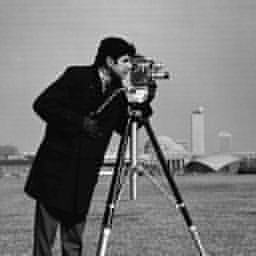 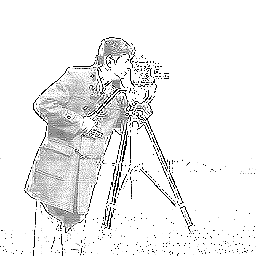 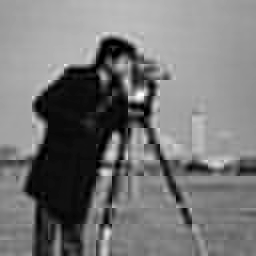 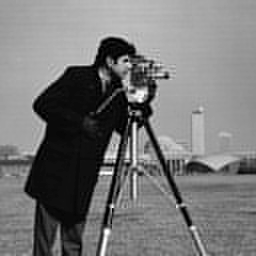 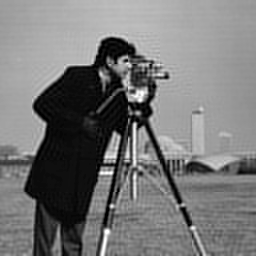 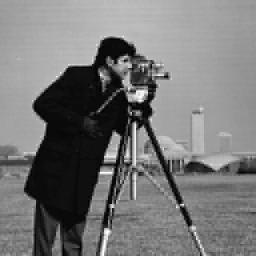 Image Quality
Scale from 1-100%
Most of the time, between 50-100%
More experimental results
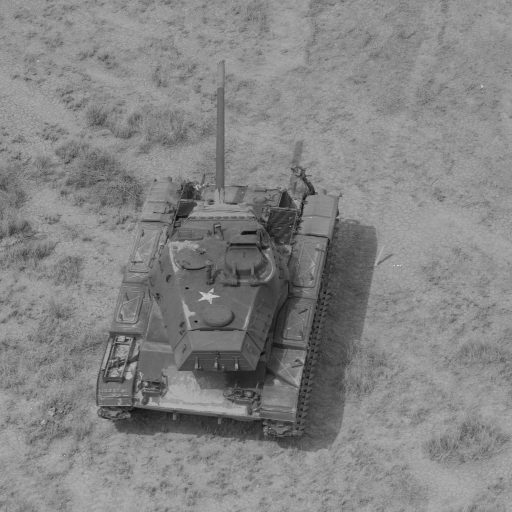 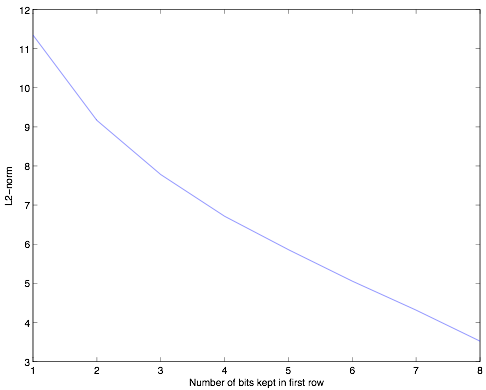 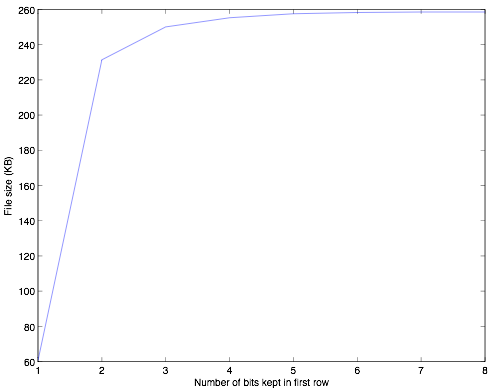 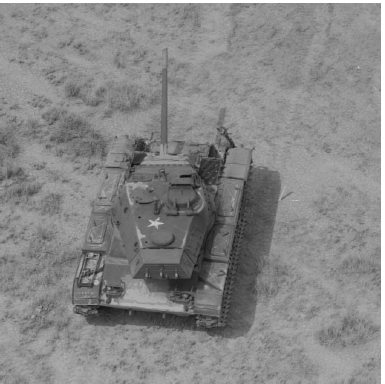 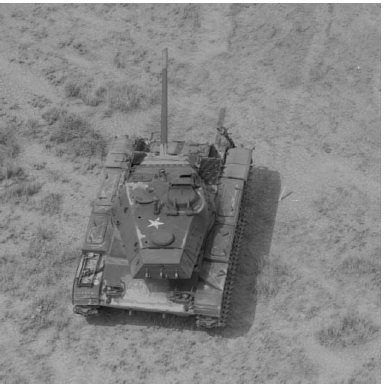 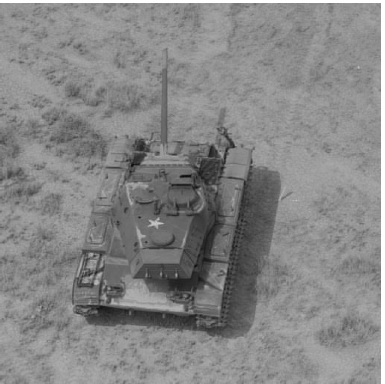 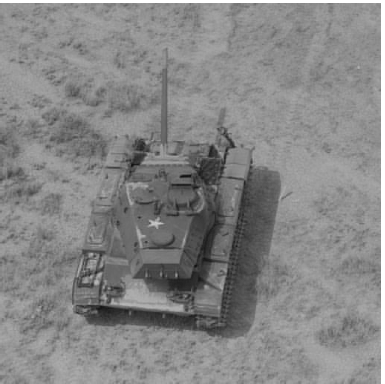 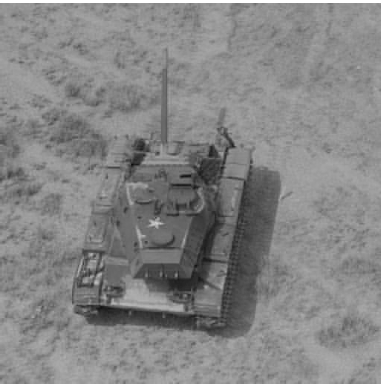 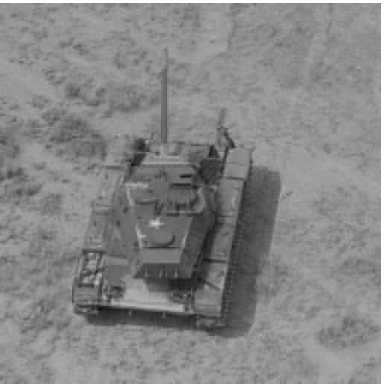 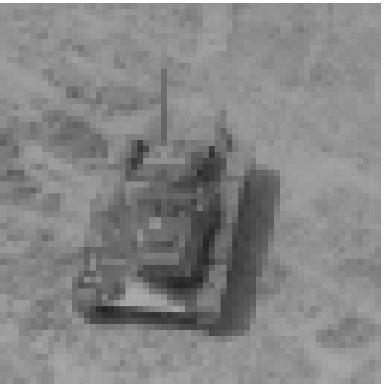 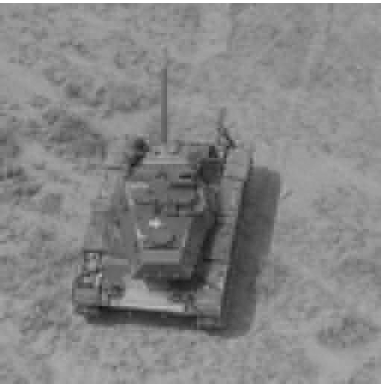 Reducing all frequencies
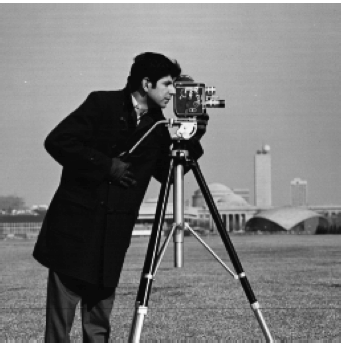 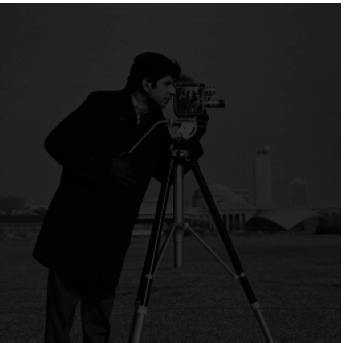 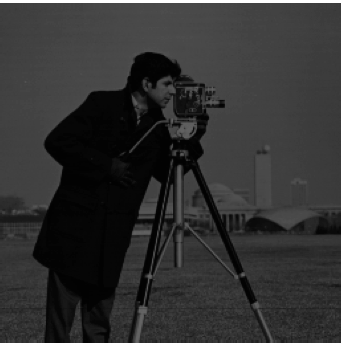 0.2                                            .4 





.6                                               .8
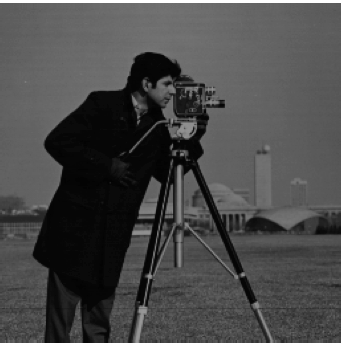 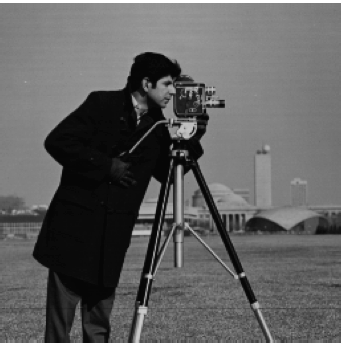